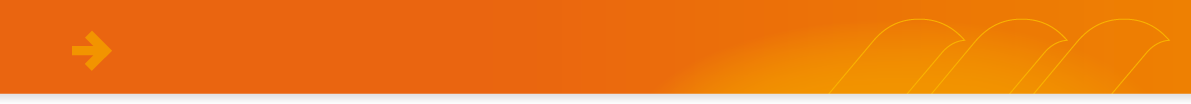 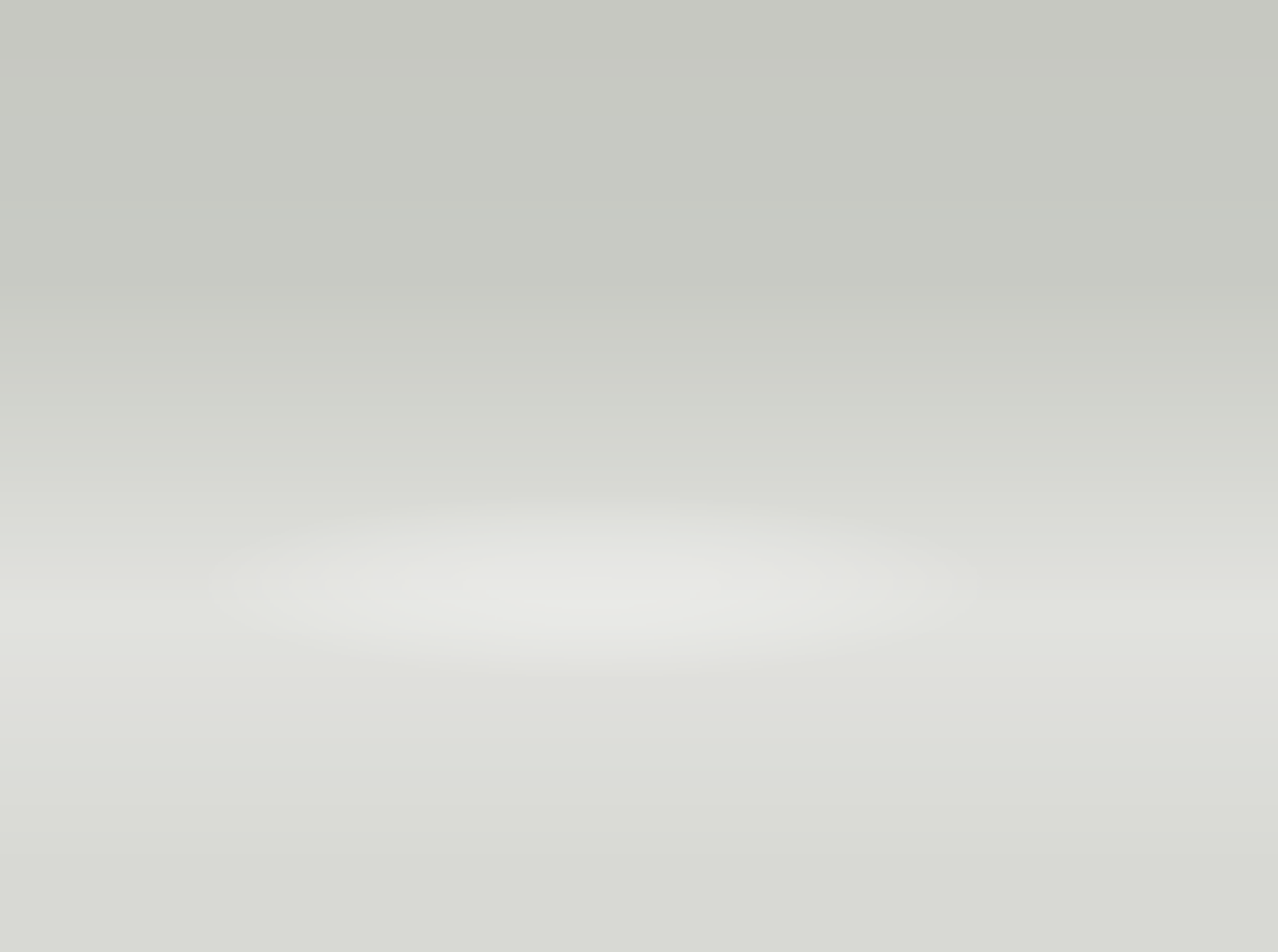 Jemný úvod do Smart Grids a Smart Metering
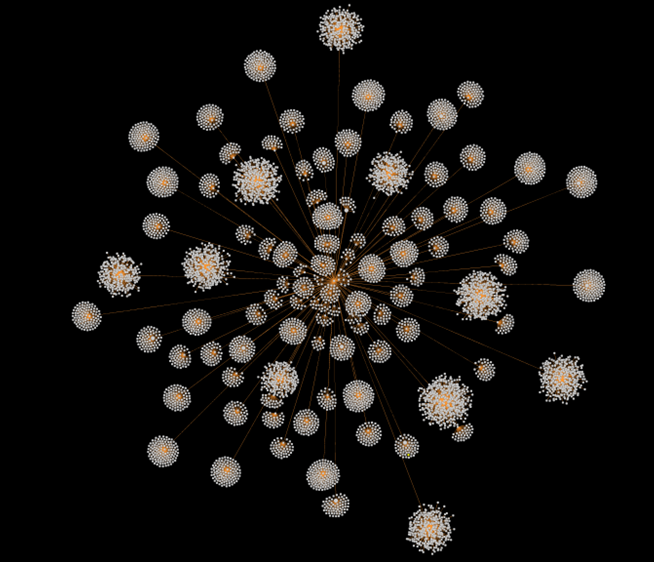 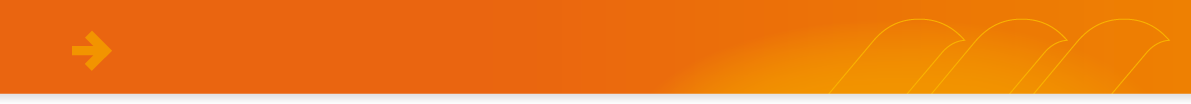 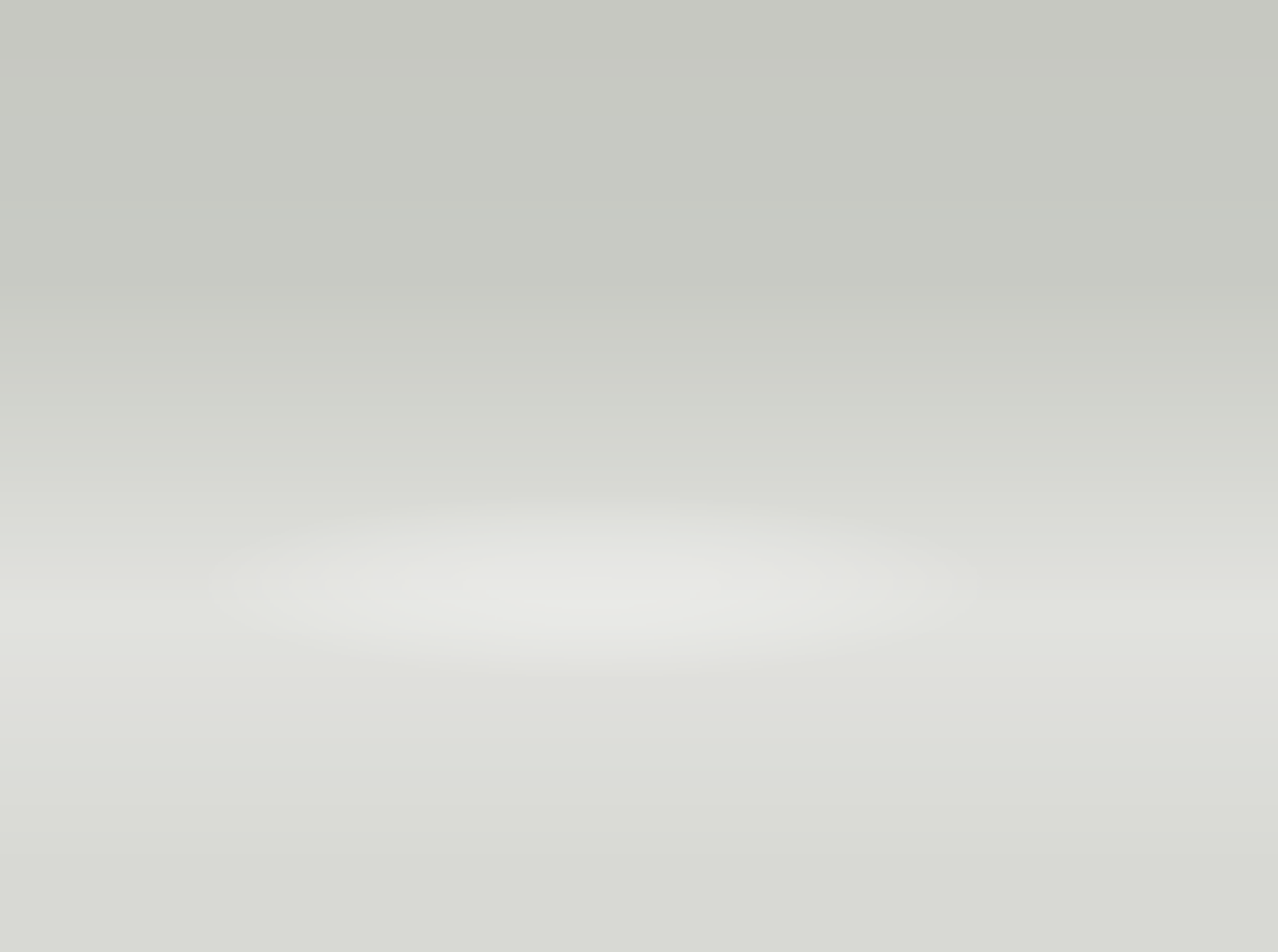 Smart grids – hráči a hřiště
Energetici
Ekonomicko-společenské prostředí
L
Legislativa
Odběratelé
Energetici
Informatici
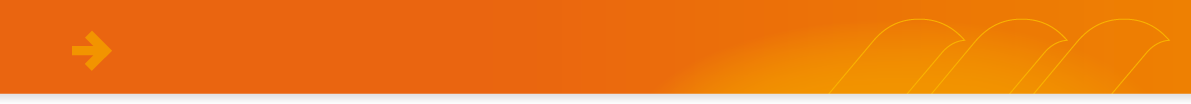 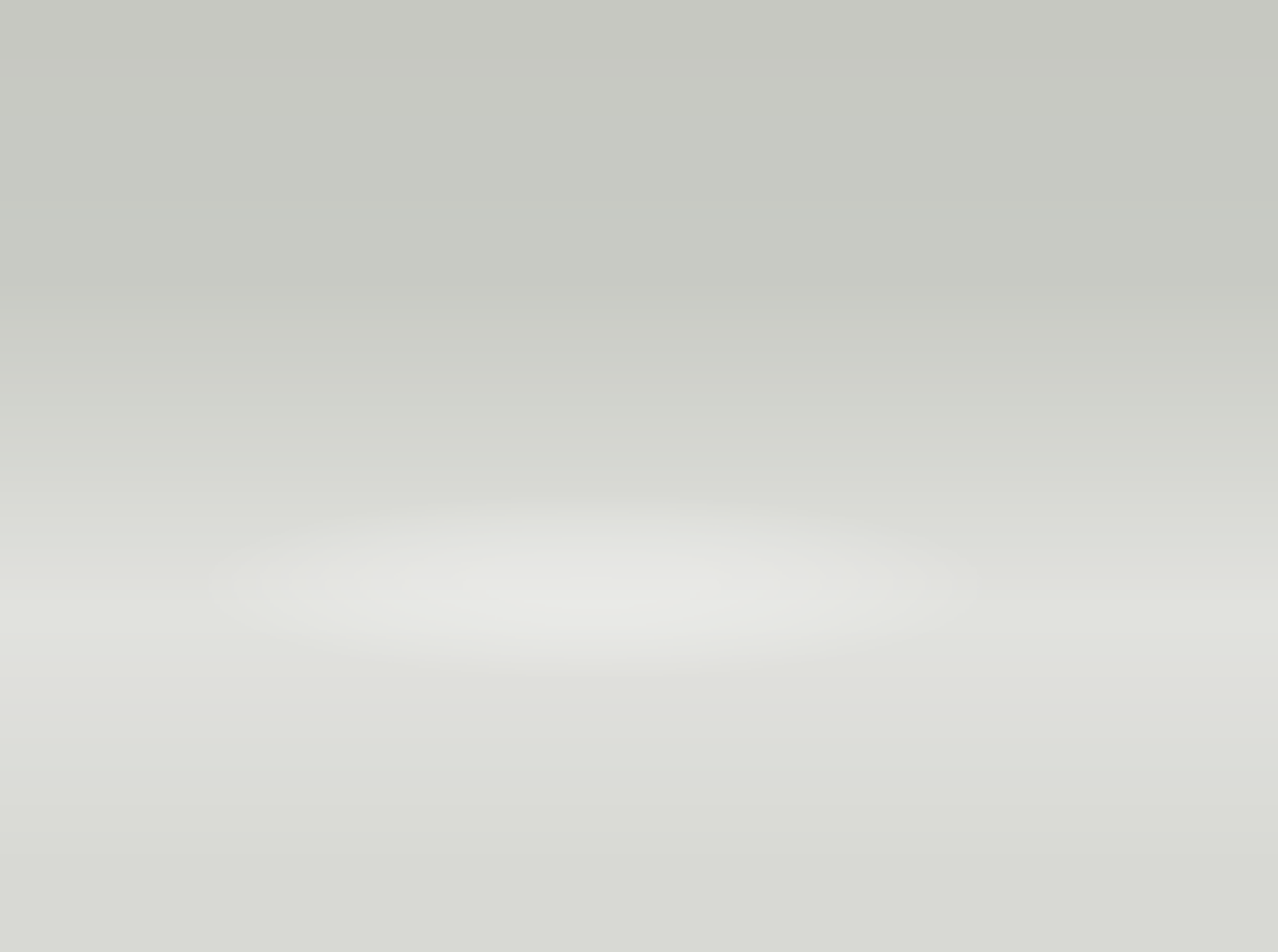 Podstata řízení energetické soustavy
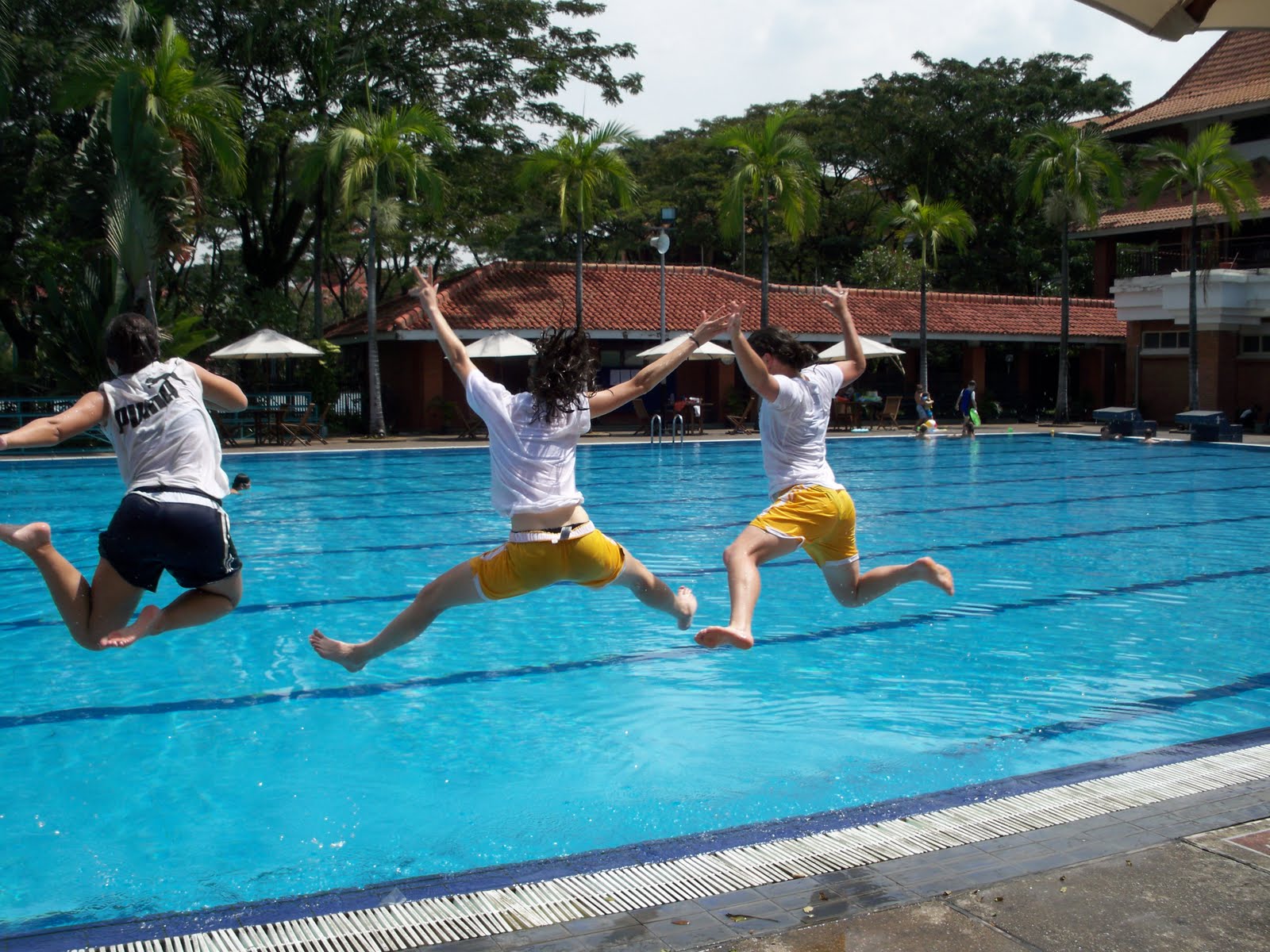 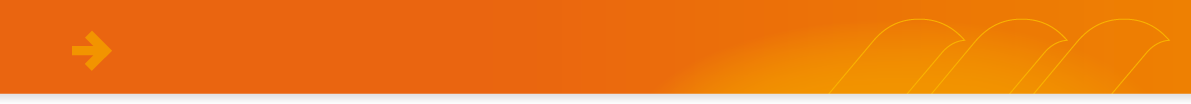 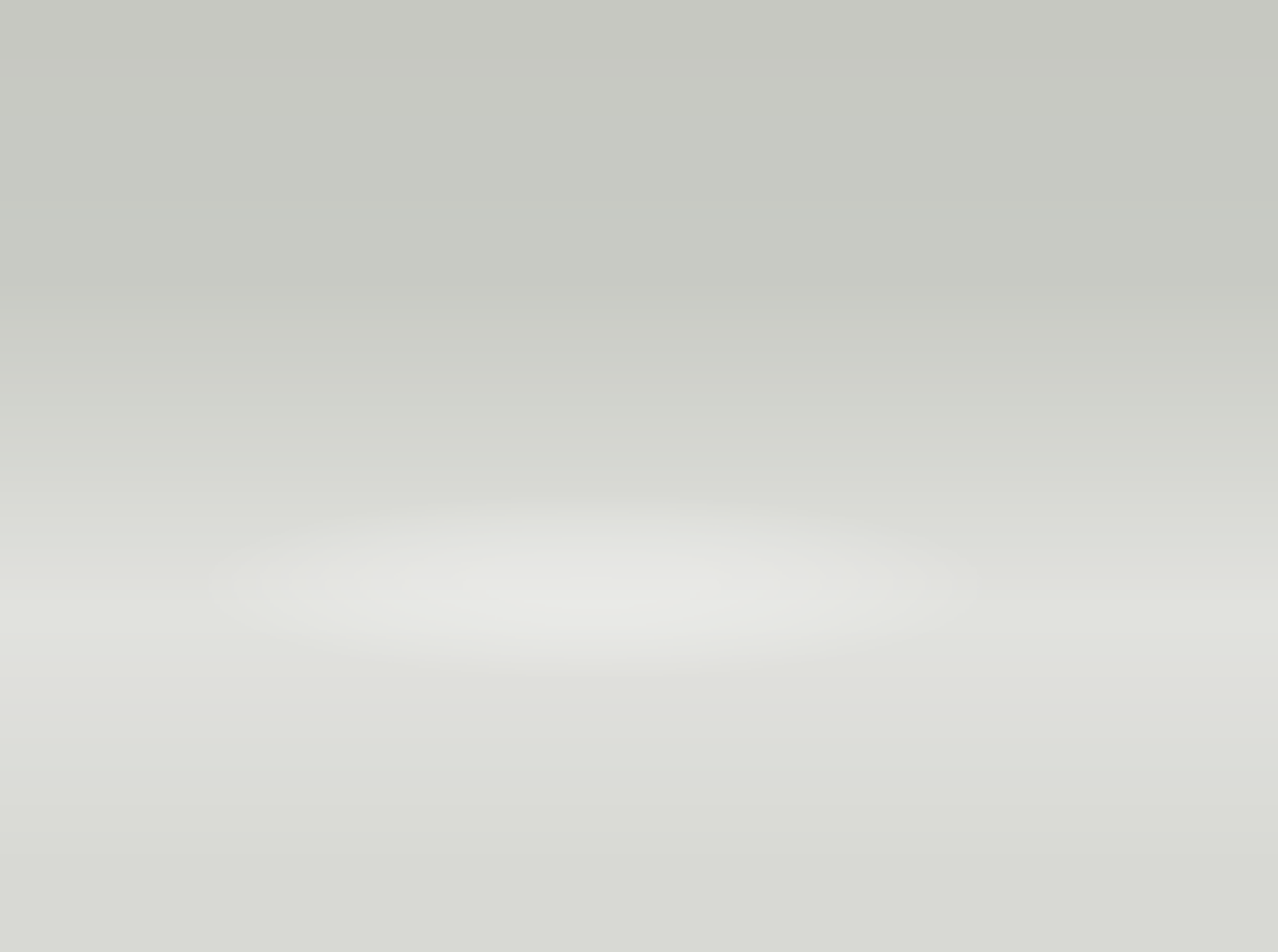 Dosud převládající paradigma energetiky
1) Centralizovaná soustava s jednosměrným     tokem energie generovaným několika velkými zdroji     (uhlí, plyn, jádro, …)
2) Rovnováha mezi výrobou a spotřebou je zajišťována    real-time regulací výkonu zdrojů    Spotřeba odběrných míst je sledována jednou denně (velcí     odběratelé), jednou měsíčně (střední odběratelé),      jednou ročně (malí odběratelé):
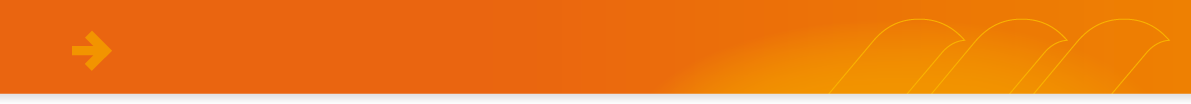 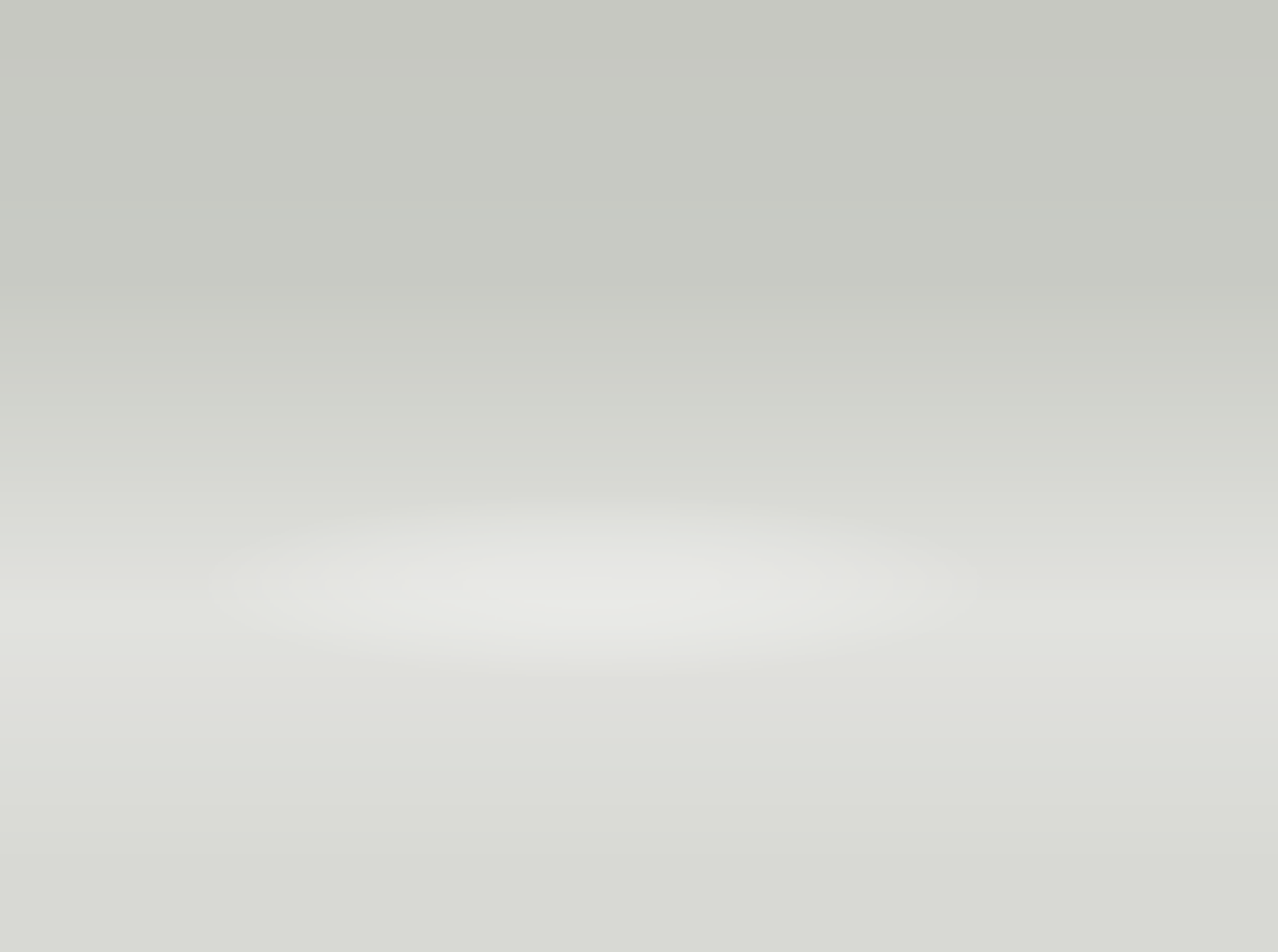 Motivace smart grid – ad 1)
Ad 1) Centralizovaná soustava s jednosměrným     tokem energie generovaným několika velkými zdroji     (uhlí, plyn, jádro, …)
 zabezpečení dodávek paliva?
 bezpečnost jaderné energetiky?
 ochrana před black-outem?
 jak snížit objem potřebných zdrojů?
 jak vyřešit integraci malých zdrojů do NN?     (obtížně řiditelných a predikovatelných)
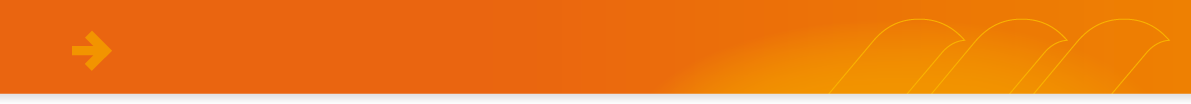 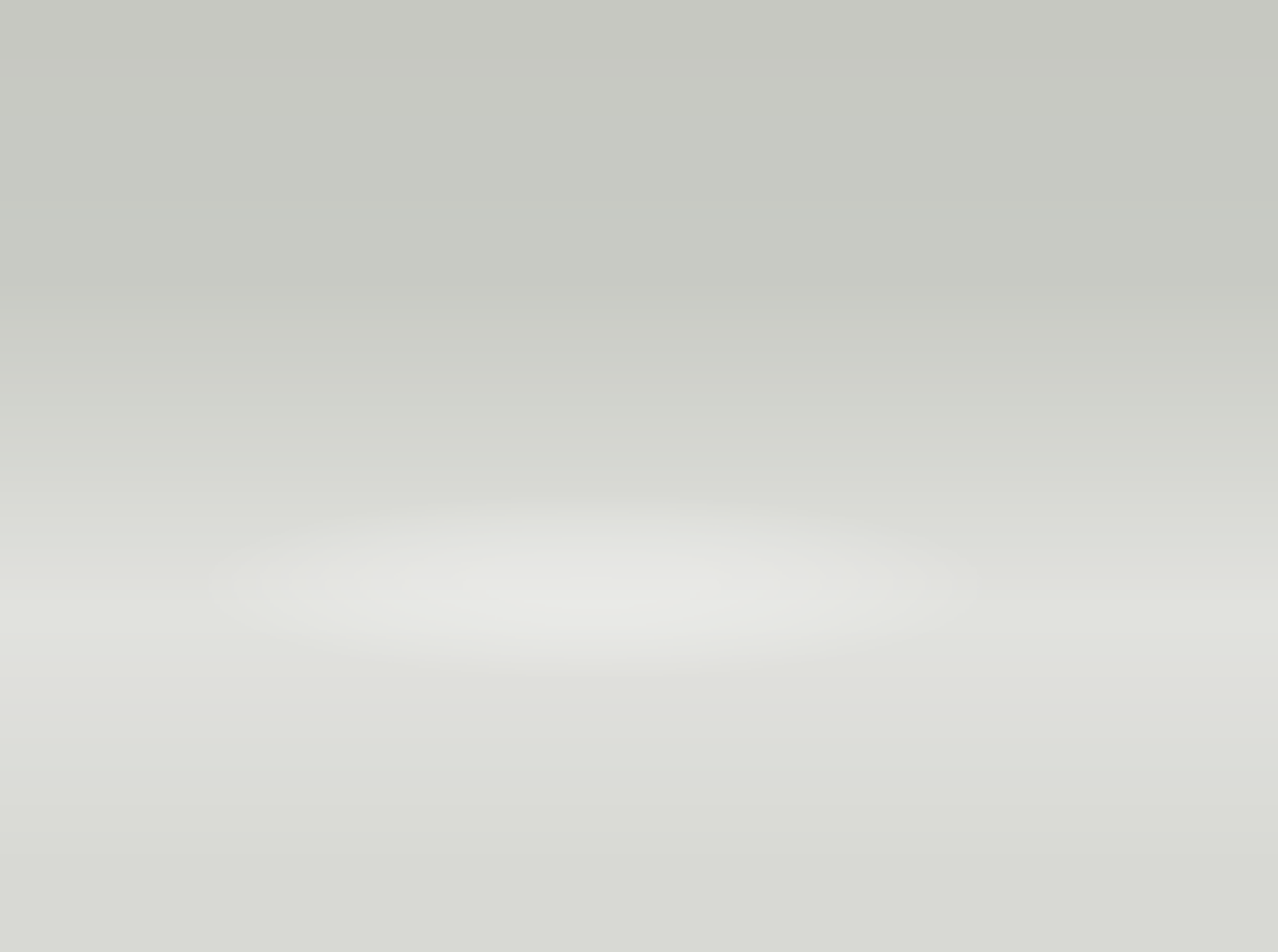 Motivace Smart grid – ad 2)
Ad 2) Rovnováha mezi výrobou a spotřebou je zajišťována    real-time regulací výkonu zdrojů
 jak část regulace řešit na straně odběrných míst?
 akumulační a regulační kapacita odběratelů
 bojlery – máme HDO, ale nemůžeme ho používat     dynamicky
 baterie elektromobilů
 inteligentní budovy
 community energy management
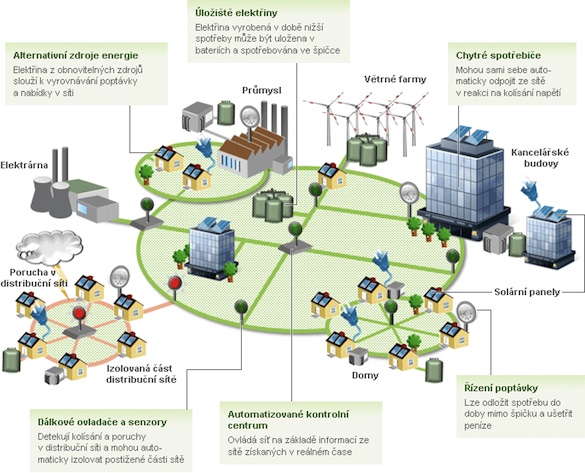 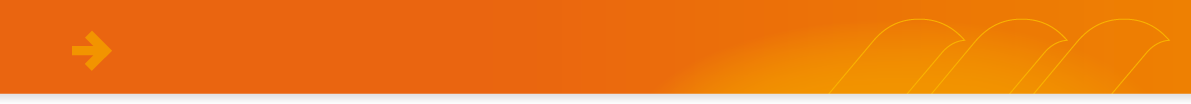 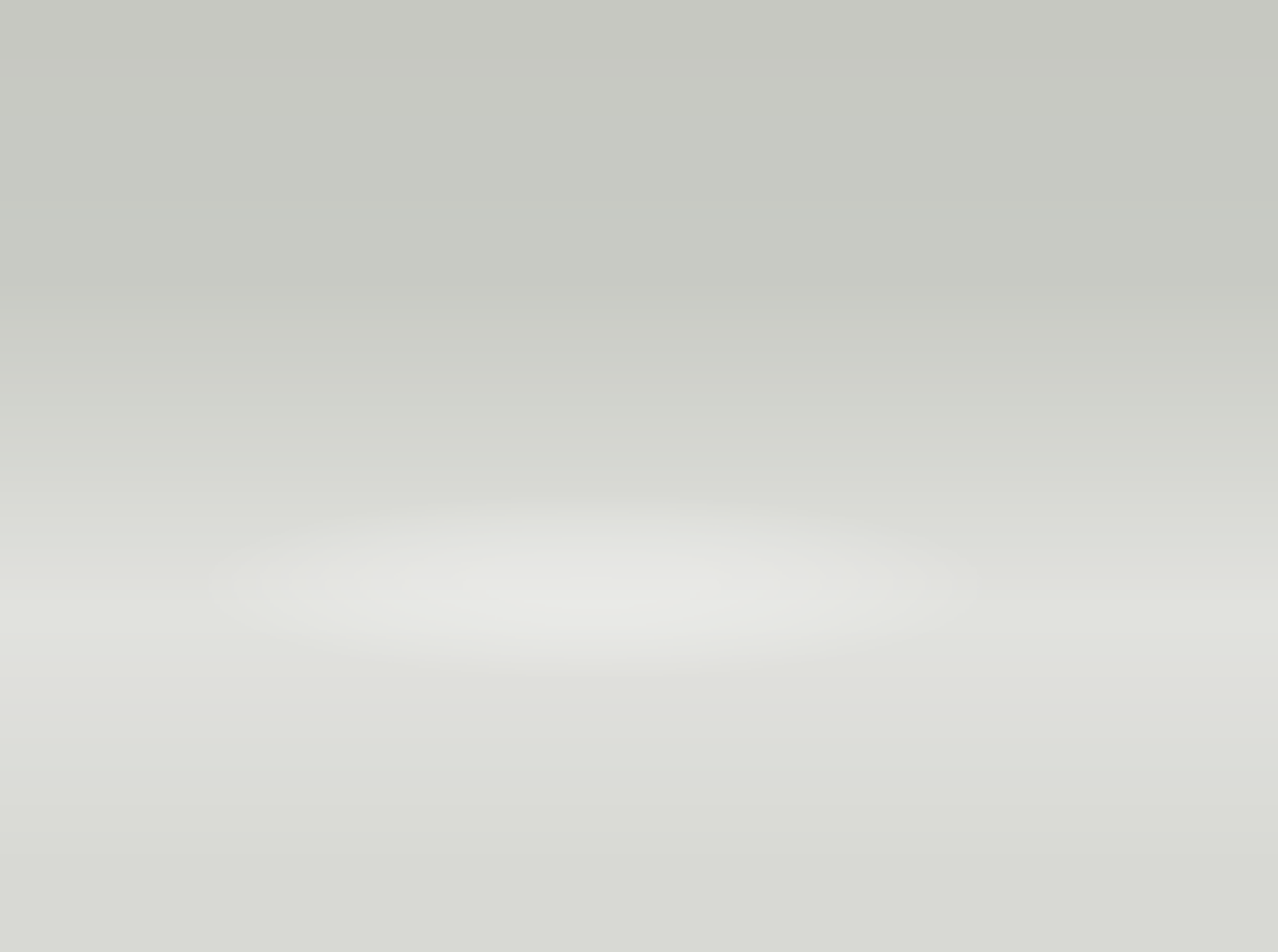 Bez měření není řízení – Smart Metering
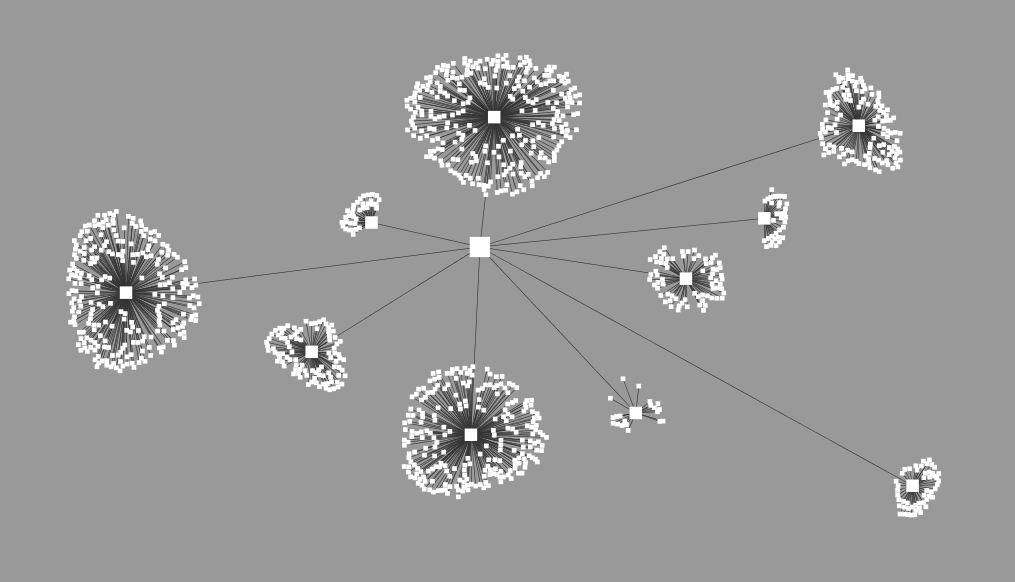 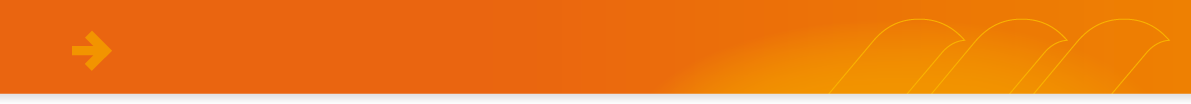 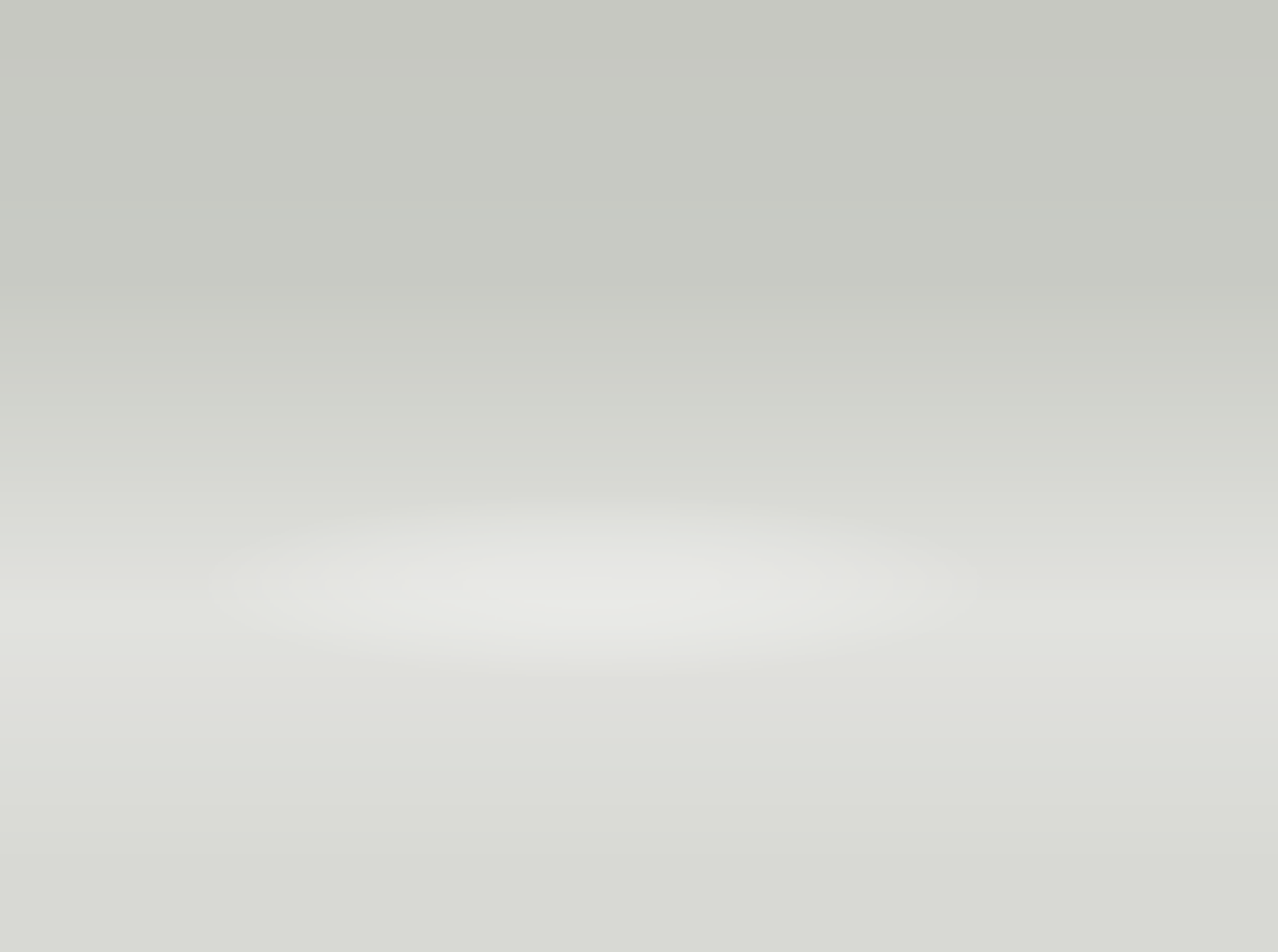 Smart meter
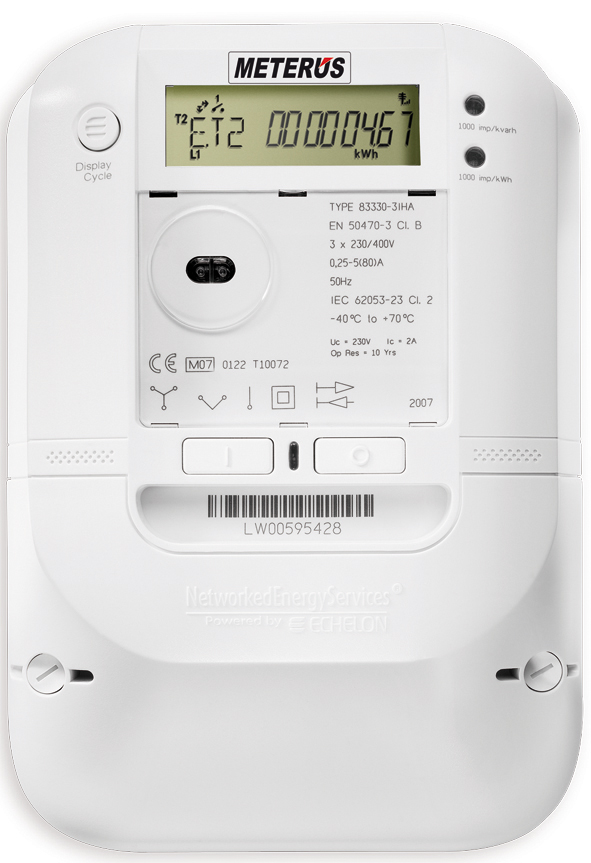 „průmyslový počítač“
 instalován místo klasického elektroměru
 měří spotřebu odběrného místa –    typicky v 15 minutových intervalech
 měří kvalitu dodávky
 detekuje události (otevření krytu, …)
 dovede přijímat příkazy   (omez spotřebu na danou mez, odpoj     odběrné místo…)
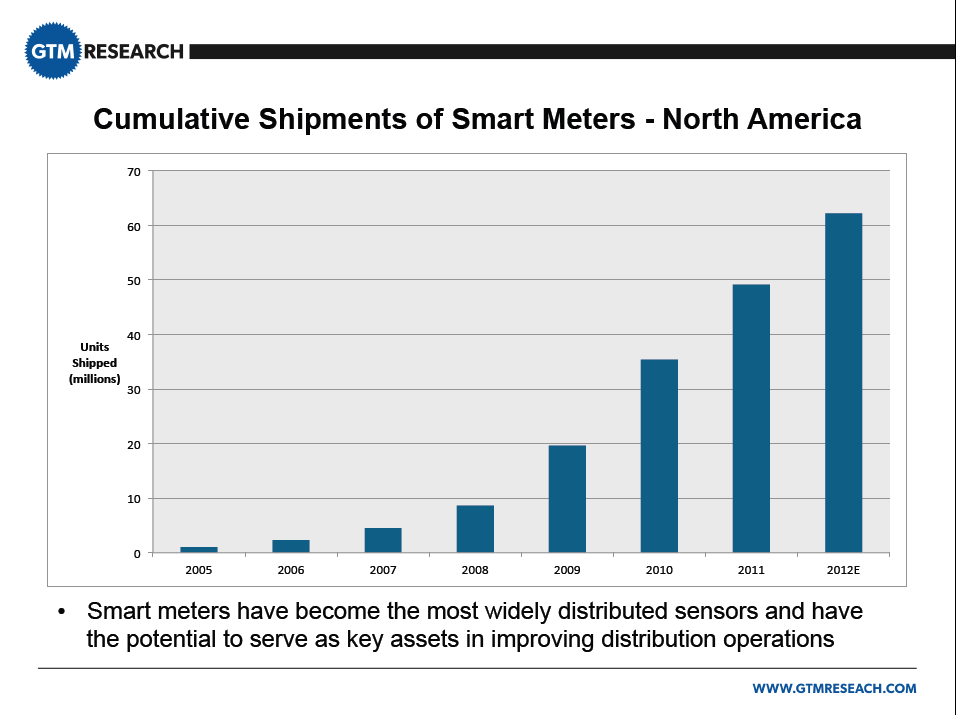 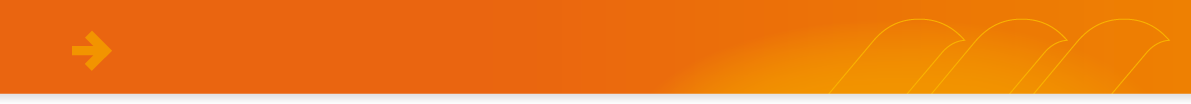 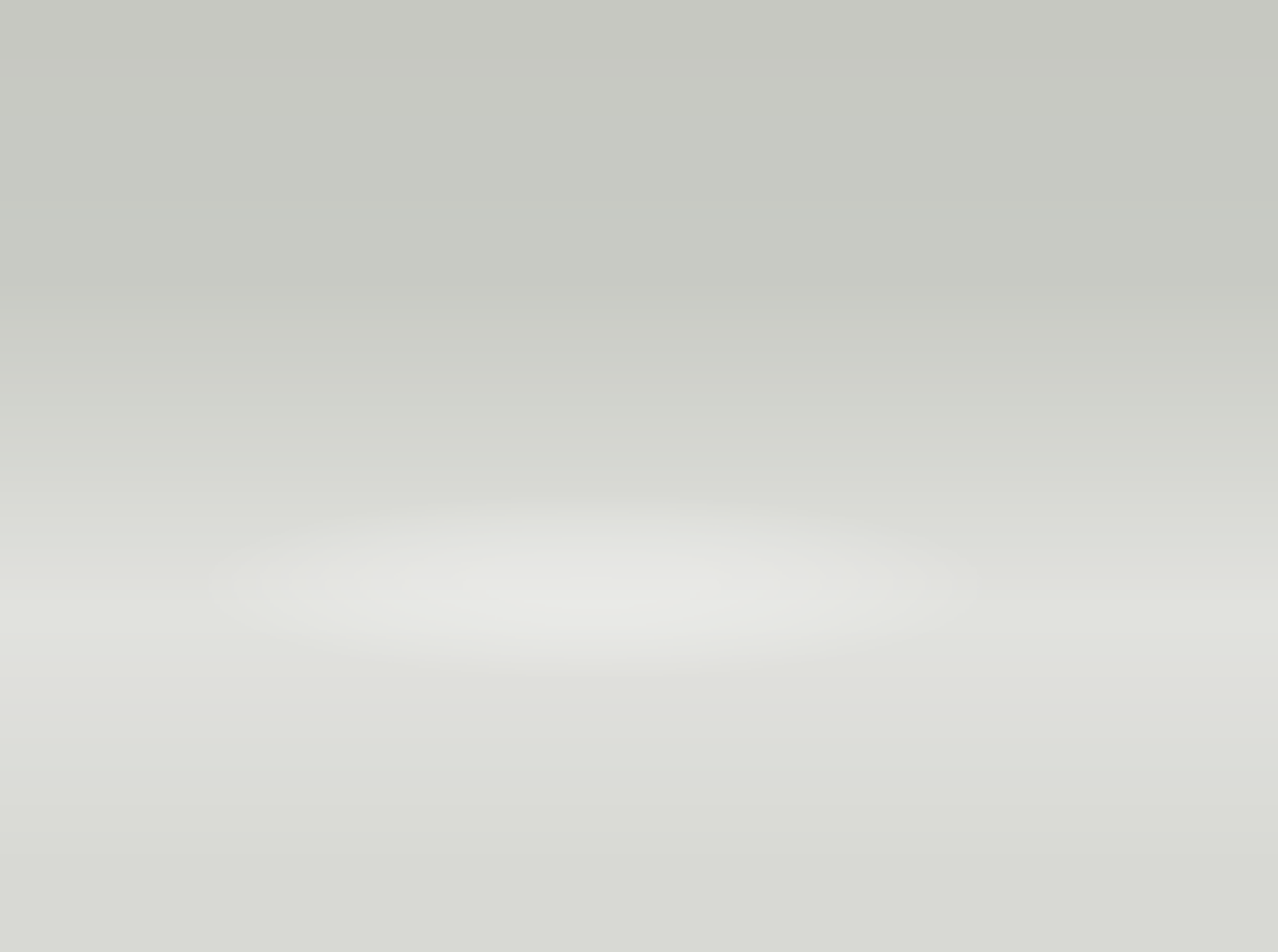 Důvody zavádění smart meteringu
tlak z EU:     uspořit energii -> dodat odběratelům informace, aby     změnili své energetické chování
 detekce a prevence netechnických ztrát
 úspora provozních nákladů     (ruční odečítání, řešení reklamací, změny parametrů odběrného     místa)
 „nové služby“    (inspirace Telco revolucí od pevných linek k mobilům)
 základ pro řízení spotřeby – cesta ke smart grid
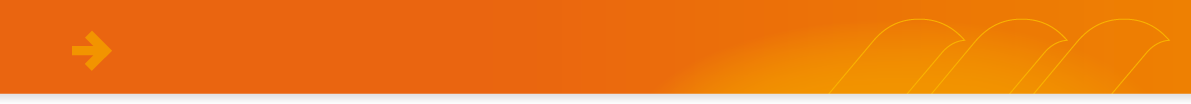 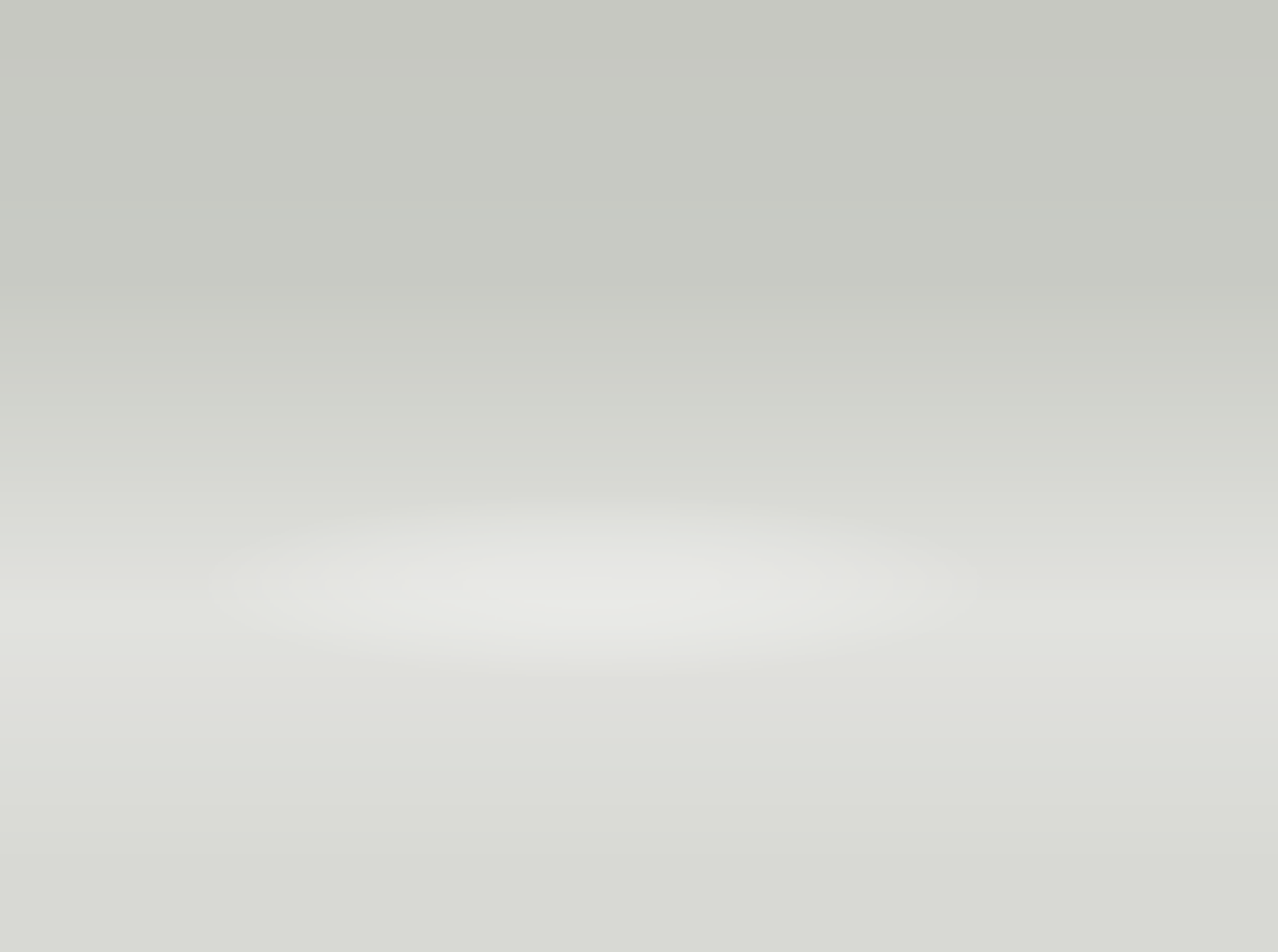 Smart metering v ČR
Projekt WPP AMM realizovaný skupinou ČEZ
 Trvání projektu: 2010 - 2013 
 Instalace cca 35.000 smart meterů ve čtyřech odlišných     lokalitách   
 5 typů smart-meterů
 3 různé datové centrály
 integrace se systémy ČEZu
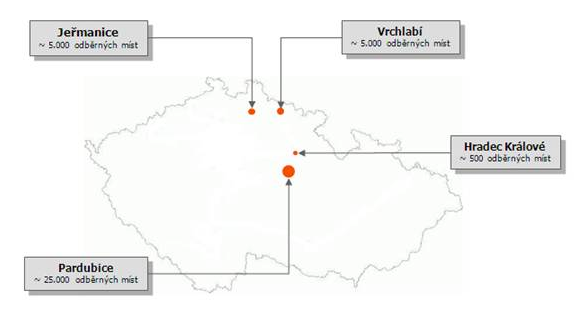 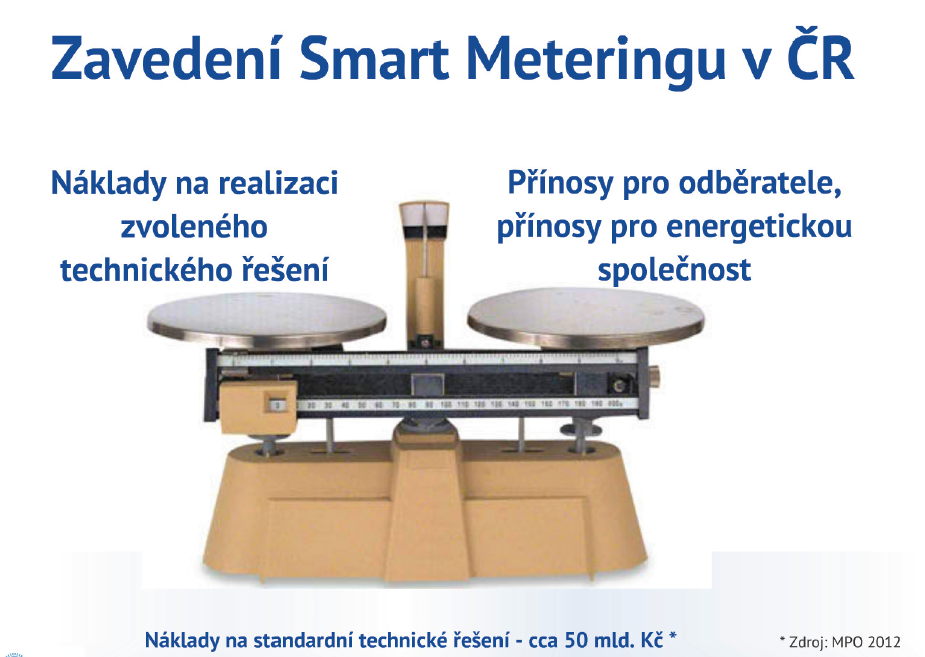 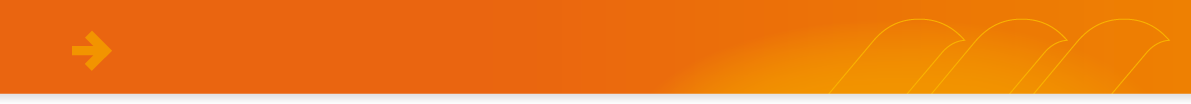 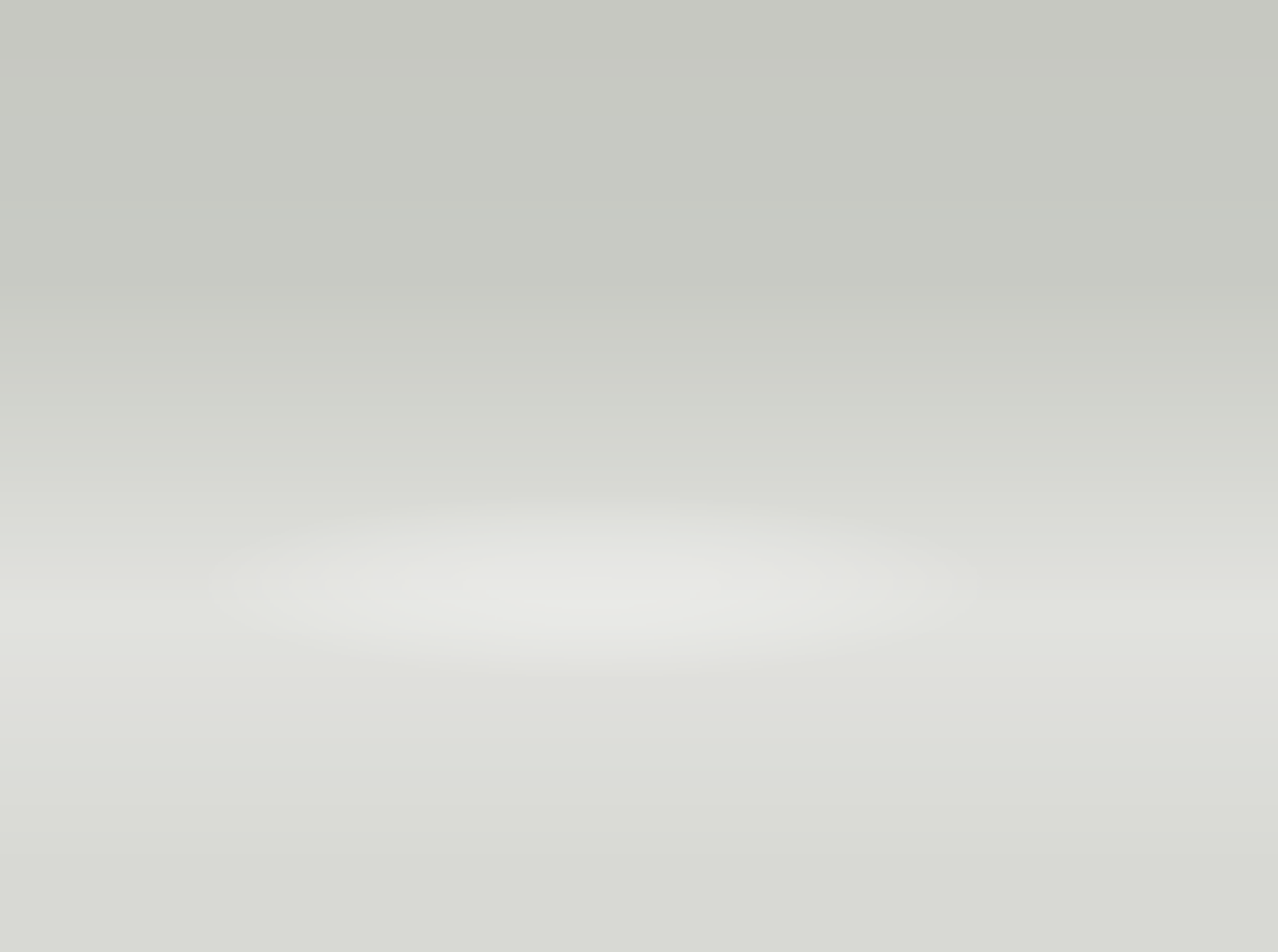 Smart metering – rizika
využití a ochrana údajů o energetickém chování     spotřebitelů
 kdy je kdo doma?, kdy chodí spát?, kdy vstává?, jaké má     doma spotřebiče?
 ochrana smart-meter systému před falšováním hodnot
 lze věřit tomu, co smart-meter hlásí?
 ochrana smart-meter systému před cíleným napadením
 lze přes smart-metery sabotovat či útočit na celý energetický     systém?
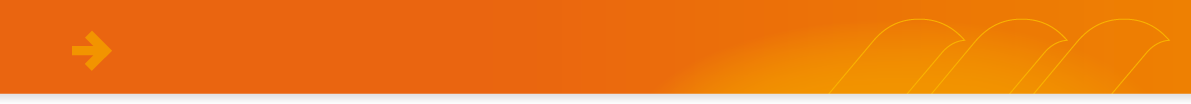 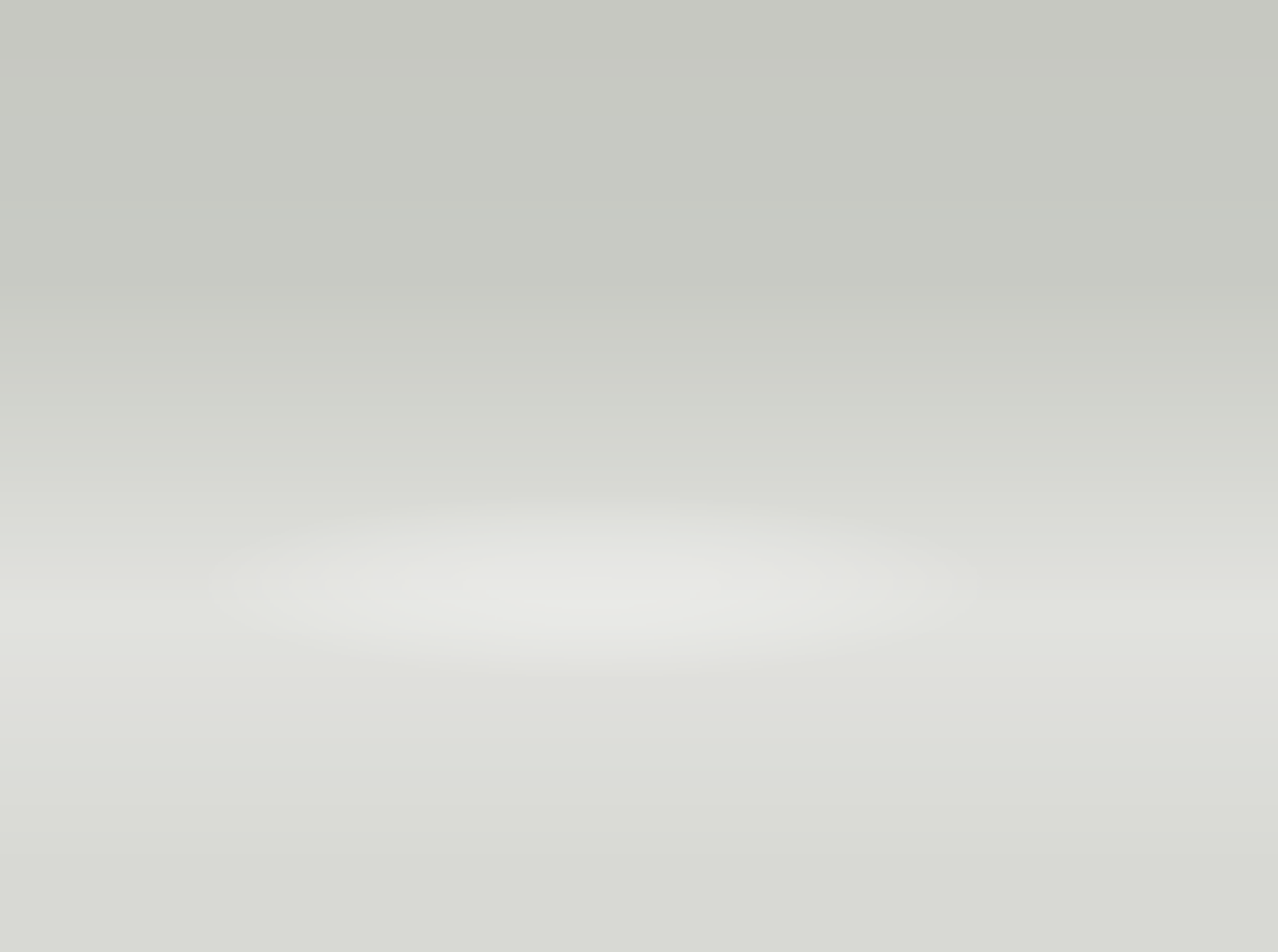 Smart grid – legislativní otázky
nové vymezení dohod   mezi energetiky   a odběrateli
L
Legislativa
Odběratelé
kdy, jak, za kolik lze DYNAMICKY
 využívat akumulačních spotřebičů odběratelů
 využívat regulačního potenciálu odběratelů nebo jejich skupin
 dočasně omezovat spotřebu
 využívat malého zdroje odběrného místa nebo skupin
 …
Energetici
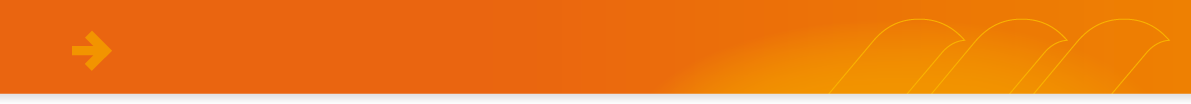 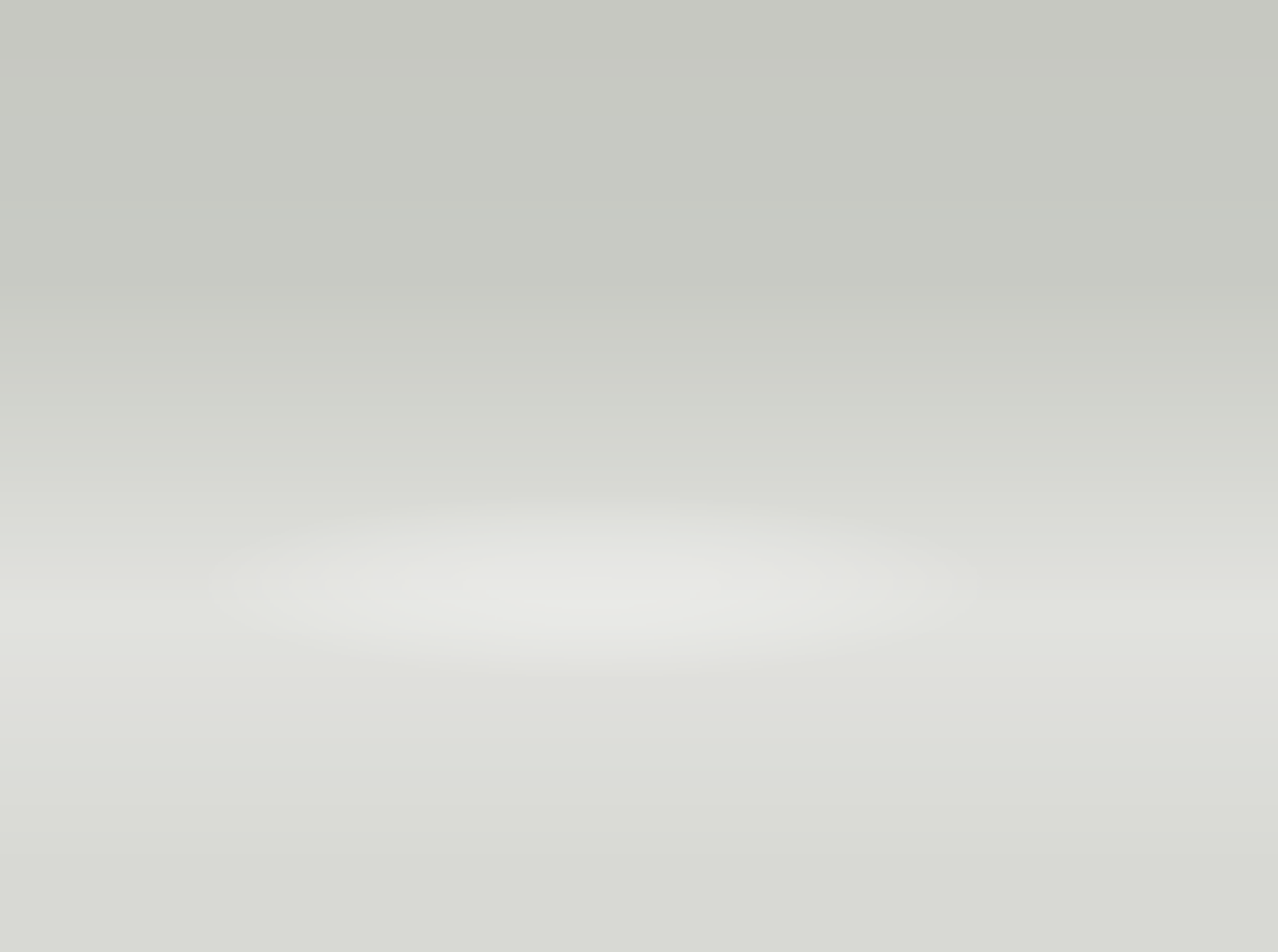 Děkuji za pozornost